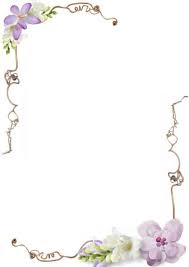 Муниципальное бюджетное общеобразовательное учреждение «Мугурдахская средняя
 общеобразовательная школа им.В.Н.Дохунаева»
678893, Республика Саха (Якутия), Абыйский улус, с.Сыаганнах, ул.Реброва 34, тел. (факс): 2-34-41, 
э/почта: mug _ssh_abyi@bk.ru
Лекарственные растения на территории нашего села
Работа ученика III класса   Ефимова Дмитрия 
Руководитель: Ильина Людмила Васильевна
2022 год
Актуальность:  
       Летом, когда я был в городе, мама купила мне книгу Клары и Петра Токумовых «Төрөөбγт дойдубут эмтээх γγнээйилэрэ», где писали о лекарственных растениях Якутии. И мне стало интересно, а какие лекарственные растения  растут на территории нашего села.
 Цель: 
       Собрать и сделать гербарий лекарственных  растений, которые  растут на территории нашего села.
Задачи:
1.  Собрать  растения и сделать краткие заметки;
2. Высушить растения ,  сделать гербарий и разделить их  по видам;
Из книг узнать лечебные  свойства этих растений.
Новизна: Нет книг о  лекарственных растения села Сыаганнах.
Методы исследования: наблюдать за растениями и сравнивать  из книг.
Введение
		В нашей республике растёт 1892 вида различных растений. В книгах пишут, что растения делятся на:
	1. Травы
 	2. Кустарники
	3. Деревья
		За 2 года собрал более 45  видов растений. Я собирал эти растения в лесу около своего дома, на дворе у бабушки Ефимовой А.М. и на сенокосных угодьях «Сайылык» и  «Самныбыт».  Приходил домой и сравнивал с картинками из книг.
		 И вот что я собрал:
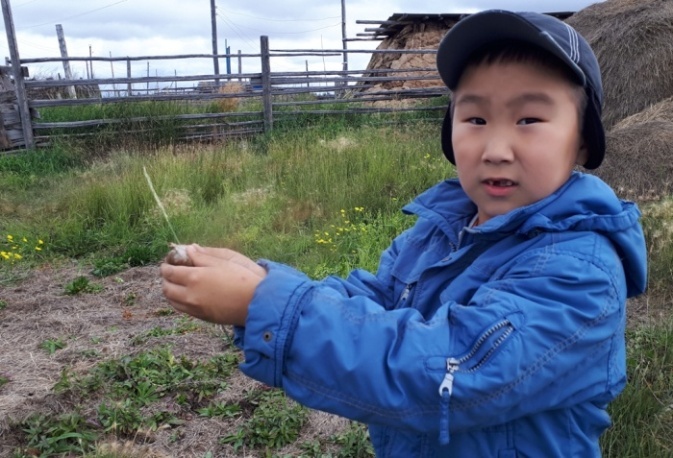 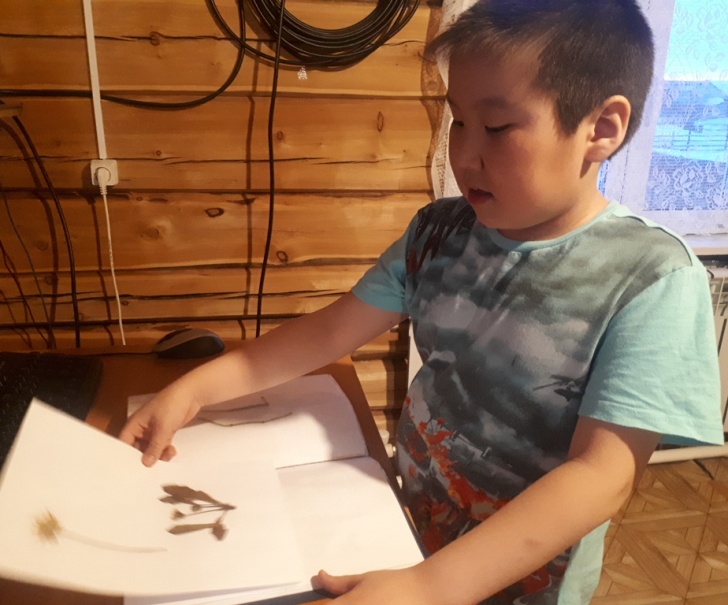 Первый вид. Лекарственные травы или травянистые растения-10
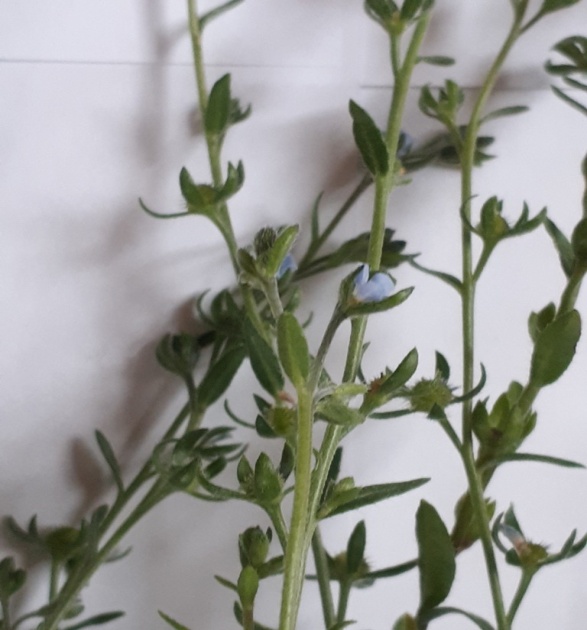 1. Чыычаах ото. Горец птичий, спорыш [2, 140]
Растёт около дорог, во дворе дома, в сухой земле. Высота 5-15 см. 
Лечебное свойство: Отвар травы очищает сосуды вен. Используют как средство выведения  соли из организма.
Заметка: 28 августа 2019г. Сорвал около своего дома, на грядке.
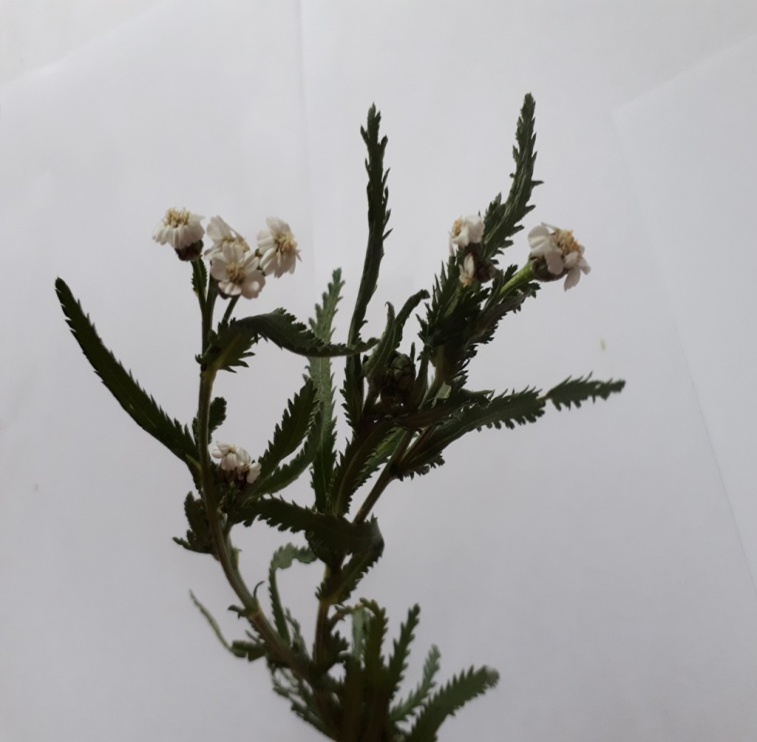 2. Суорат от. Харыйа от. Тысячелистник обыкновенный  [2, 88]
Растёт около лиственничных лесов, на сенокосных угодьях. Высота 20-30 см. 
Лечебное свойство: Используют  для улучшения аппетита, пищеварения.
Заметка: 24 августа  2019 сорвал на  сенокосном угодье  «Сайылык».
3. Кучу. Иван-чай  [1, 42]
Травянистое растение высотой 60-120 см. Цветёт в июне-июле. Употребляют вместо чая. Листья съедобны.  
Лечебное свойство: Используют  для улучшения аппетита, пищеварения.
Заметка: 25 июля 2020 г. сорвал на сенокосных угодьях  « Сайылык».
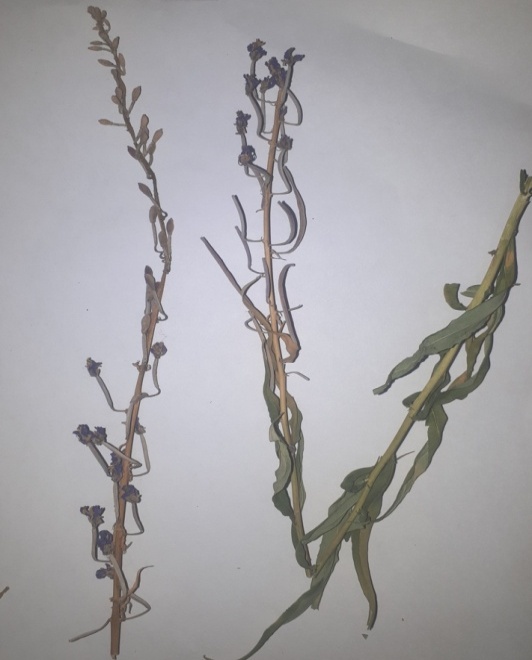 4. КииҺилэ. Щавель [1,33]
Травянистое растение высотой 20-40 см. Цветёт в июне. Листья съедобны.  Содержит много витаминов 
Лечебное свойство: Применяют при желудочных  заболеваниях.  Используют для улучшения аппетита.
Заметка:  15 июля 2020 г. сорвал на сенокосе «Сайылык».
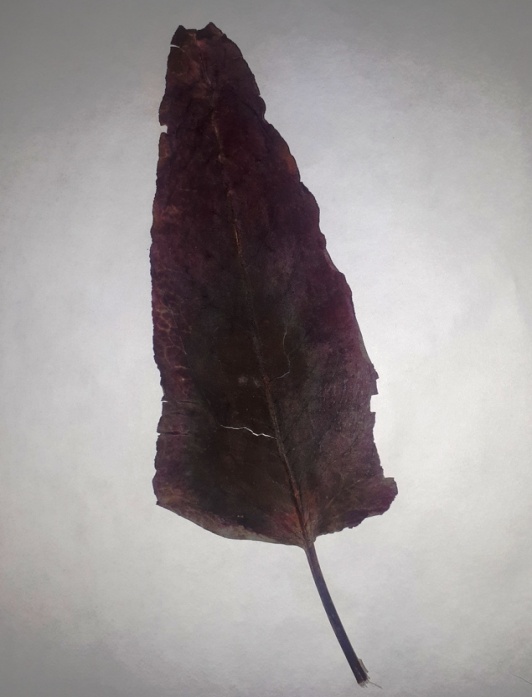 5. Тимэх от. Пижма [1, 27]
Лекарственное растение высотой -20- 60 см. обладает сильным запахом. Цветёт в июне-июле. Употребляют вместо чая. Листья съедобны. 
Лечебное свойство: Используют при болезнях пищеварительных органов, при лечении ран.
Заметка: сорвал 18 августа  2020 г. на сенокосном угодье «Самныбыт»
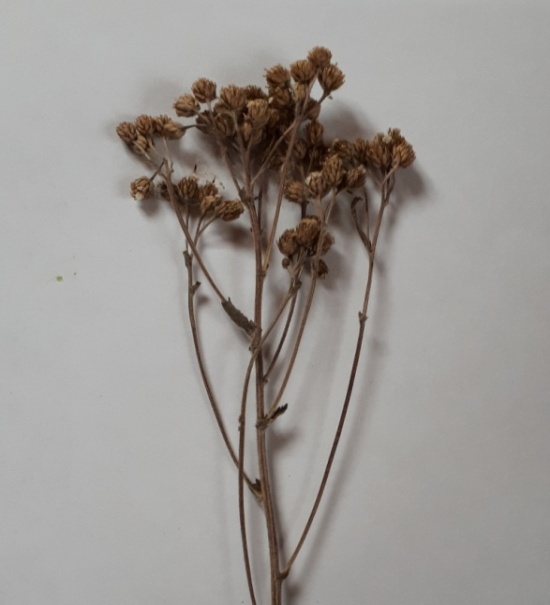 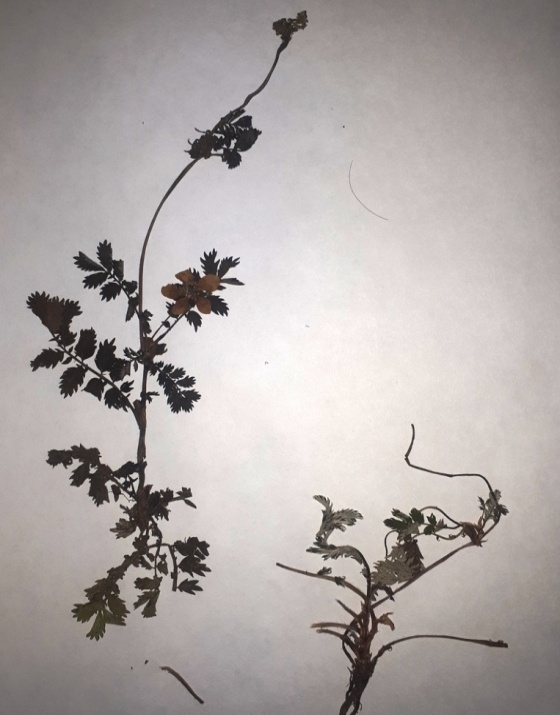 6. Кучу. Хаас ото. Лапчатка гусиная. (2, 122)
Цветок имеет желтый цвет. Любят есть гуси. Растет около домов и на сенокосных угодьях, где застоялась вода. 
Лечебное свойство: Используют как отхаркивающее средство, при дизентерии и при кровотечениях из носа (в виде тампона)
Заметка:  16 июля 2020 г. около дома в лесу.
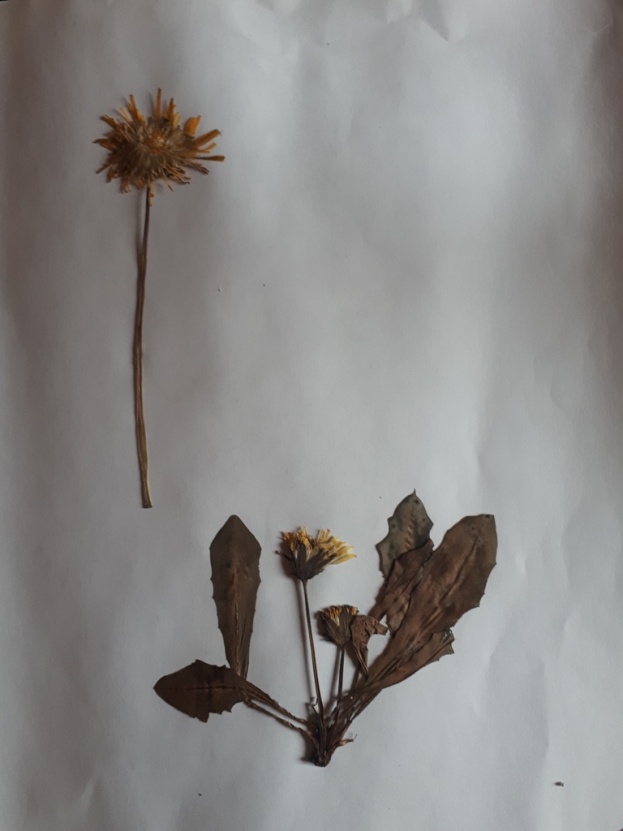 7. Ньээм от. Алтан төбө. Одуванчик лекарственный. (2, 76)
		Цветок имеет желтый цвет. Любят есть курицы. Растет около домов и на сенокосных угодьях. Самое лечебное – это корни. Лечебное свойство: Используют для пищеварения и  как средство, чтобы прибавить силы.
Заметка:  21 июля 2020, сорвал около дома в лесу.
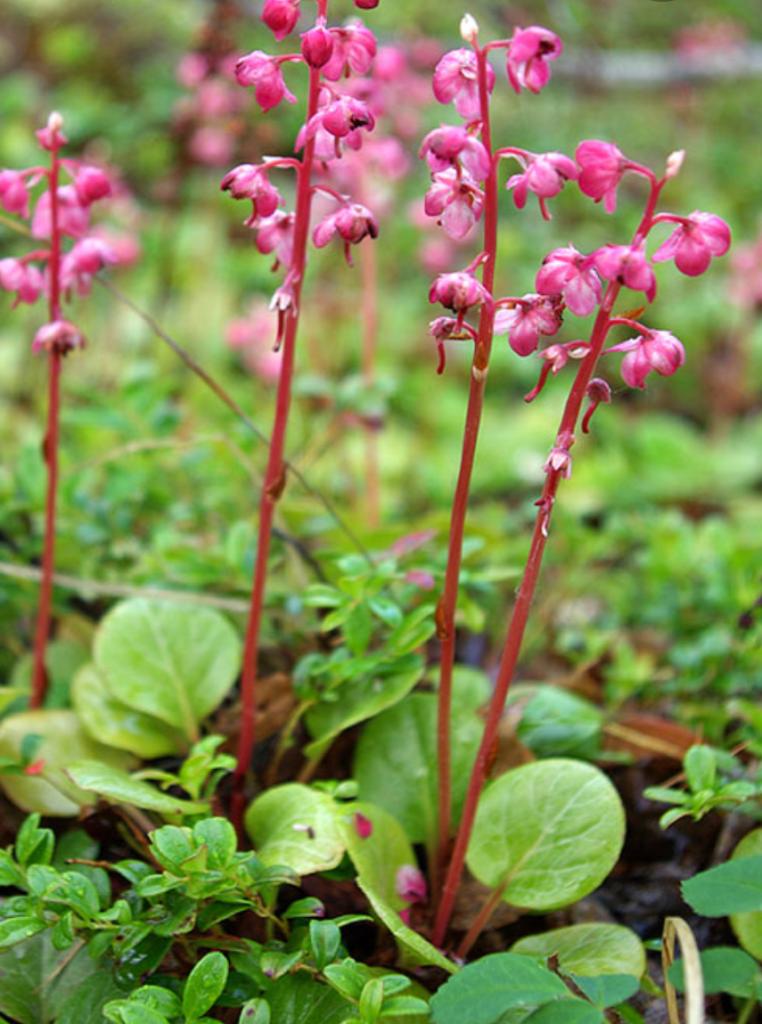 8. КыҺыл собо тыла. Грушанка мясокрасная [2,-34]
Многолетнее травянистое растение. Высота 7-10 см. Цветки окрашены в  розовый  цвет. Растет в зарослях кедрового стланника.
Лечебные свойства: Используют отвар как жаропонижающее   средство, а также при заболеваниях печени. 
 Заметка:  Сорвал в лесу участка Бала5аннах
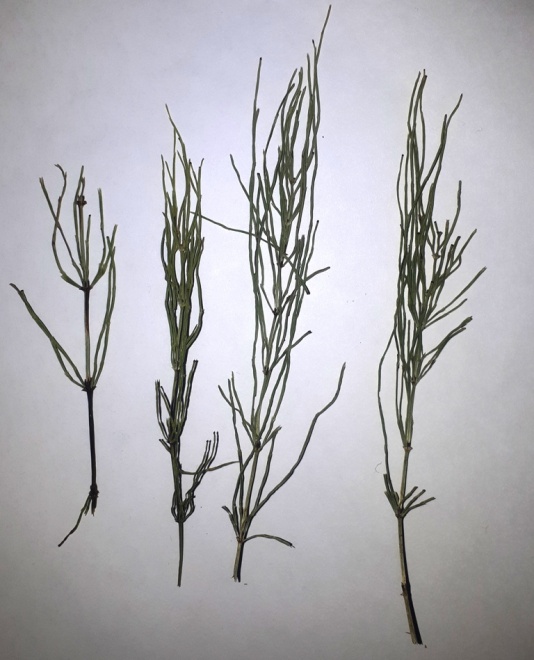 9. Боруу от. Хвощ (2, 64)
Растёт  в болотах. Высота 5-10 см. 
Лечебное свойство: Используют при простудных заболеваниях. 
Лечебные свойства: Используют как мочегонное средство, при ревматизме 

Заметка: 2 августа 2020 года. Сорвал на сенокосных угодьях «Сайылык»
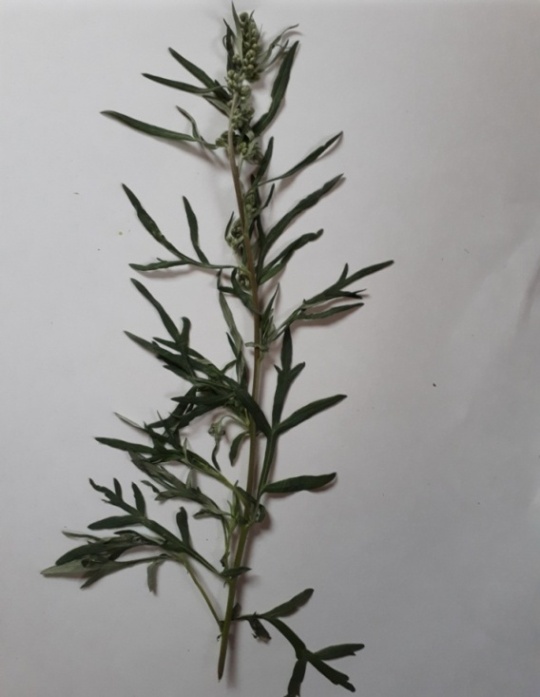 10.  Υөрэ ото. Полынь обыкновенная. (1, 24)
 Цветёт в июне. созревает в августе-сентябре. Употребляют, как чай.  Высота 30-80 см.
Лечебное свойство: Имеет  аскорбиновую кислоту и витамины. Используют для понижения температуры, как отхаркивающее средство, от бессонницы.
Заметка:  24 августа 2020 г. - сорвал на сенокосных угодьях «Сайылык»
Второй вид.   Кустарники
Бөллөхγнэ. Морошка [1, 13]
Растёт в тундре и лесотундре. Ягоды богаты витамином С. Ею питаются в тундре птицы, в тайге –белка, соболь. Высота 5-10 см. 
Лечебное свойство: Ягоды морошки используют при простудных заболеваниях в виде варенья.
Заметка: 12 июля 2019- сорвал в лесу около дома.
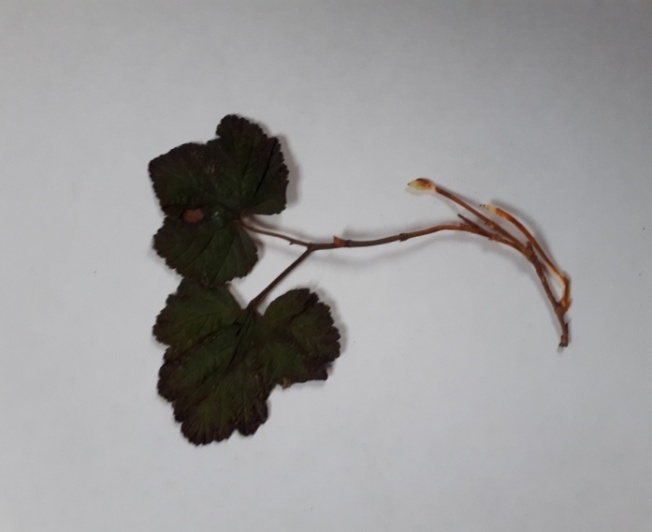 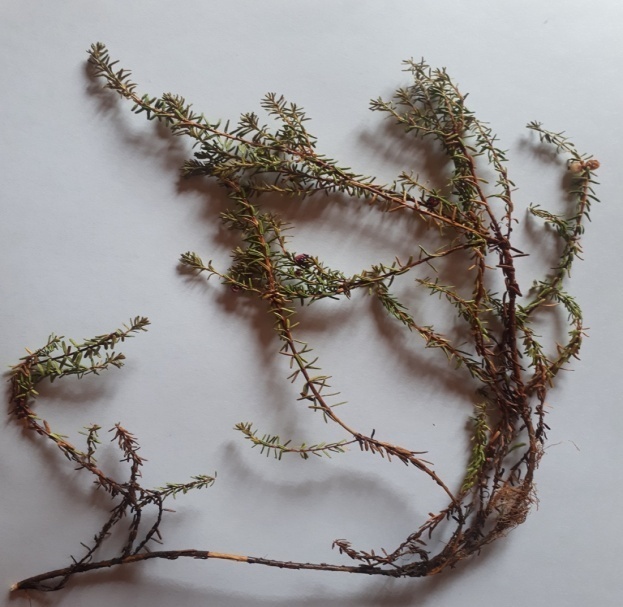 2. Киис отоно. Шикша  [1, 14]
Вечнозеленый кустарник. Растёт около 100 лет. Высота 5-8 см. Цветет в июне. Ягоды чёрные, съедобные.
Лечебное свойство: Плод применяют при цинге и головной боли. Ягоды обладают мочегонным действием.
Заметка: 26 августа 2020- сорвал в лесу около своего дома.
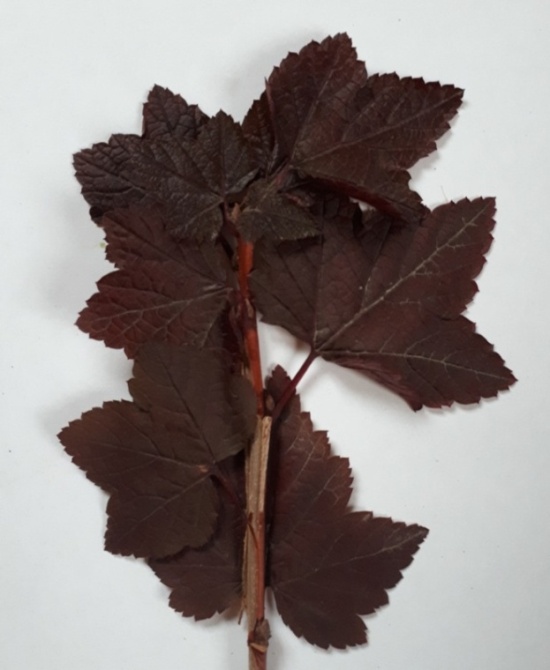 3. Хапта5ас. Смородина красная. [1,  10]
Кустарник. Растет около крупных рек, их островов, в зарослях шиповника, по берегам речек. Ягоды красные, кисловато-сладкие. Высота 50-120 см. 
Лечебное свойство: Ягоды богаты витамином «С»
Заметка:  17 июля 2020- сорвали в лесу,  на опушке леса.
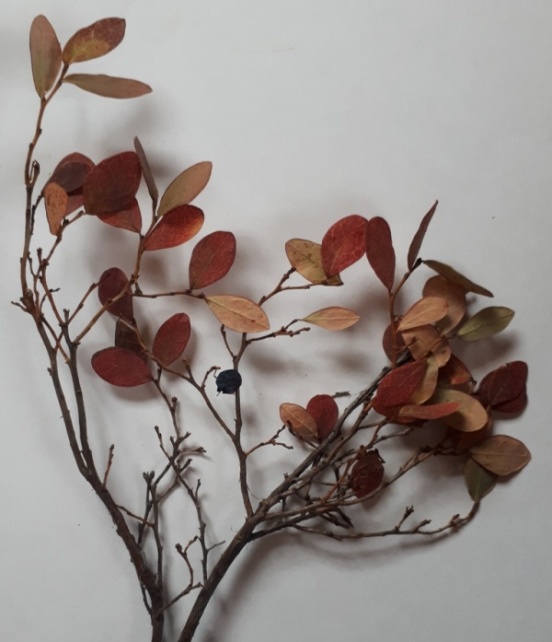 4. Сугун. Голубика  [1, 6]
 Растёт  в сухих и болотных местах. Высота 30-60 см. Ягоды вкусные и полезные. Используется для приготовления варенья, напитков. 
Лечебное свойство: Ягоды голубики применяют как  общеукрепляющее  средство.
Заметка: 20 августа 2020 – сорвала мама в лесу   около своего дома.
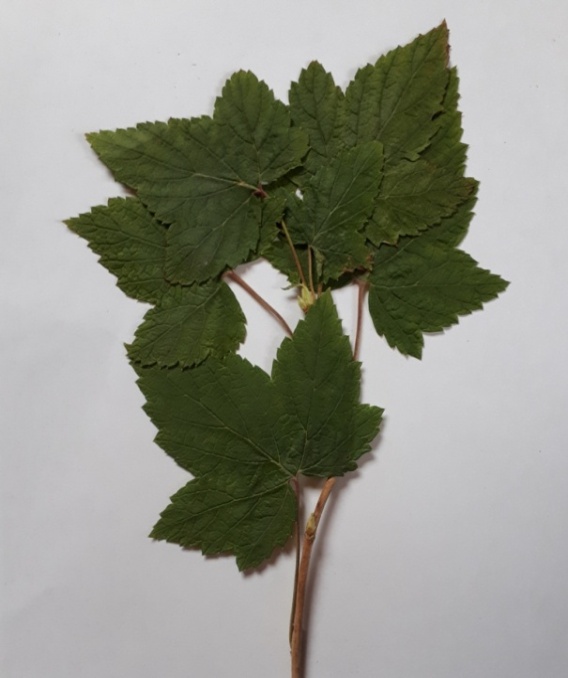 5.  Моонньо5он. Смородина чёрная (2, 72)
 Растёт  в сухих  местах. Высота 50-100 см. Ягоды вкусные и полезные. Используется для приготовления варенья. 
Лечебное свойство: Листья применяют как  мочегонное средство.  Богат витаминами С и В.
Заметка: 20 августа 2020 - сорвал  на дворе у бабушки.
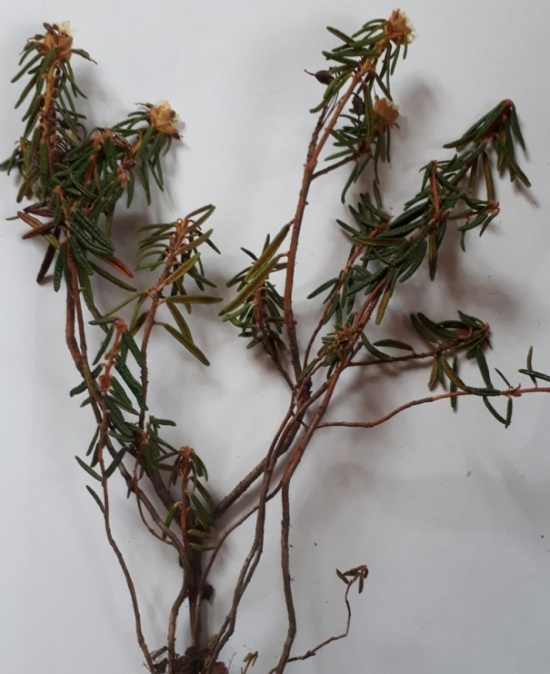 6. Сугун аба5ата. Багульник [1, 51]
 Растёт  в сухих местах. Высота 15-25 см. Ядовит. Обладает одурманивающим запахом. Цветки белые, собраны в кисть.  
Лечебное свойство: Применяют как  общеукрепляющее  средство.
Заметка:  10  августа 2019- сорвал в лесу около дома.
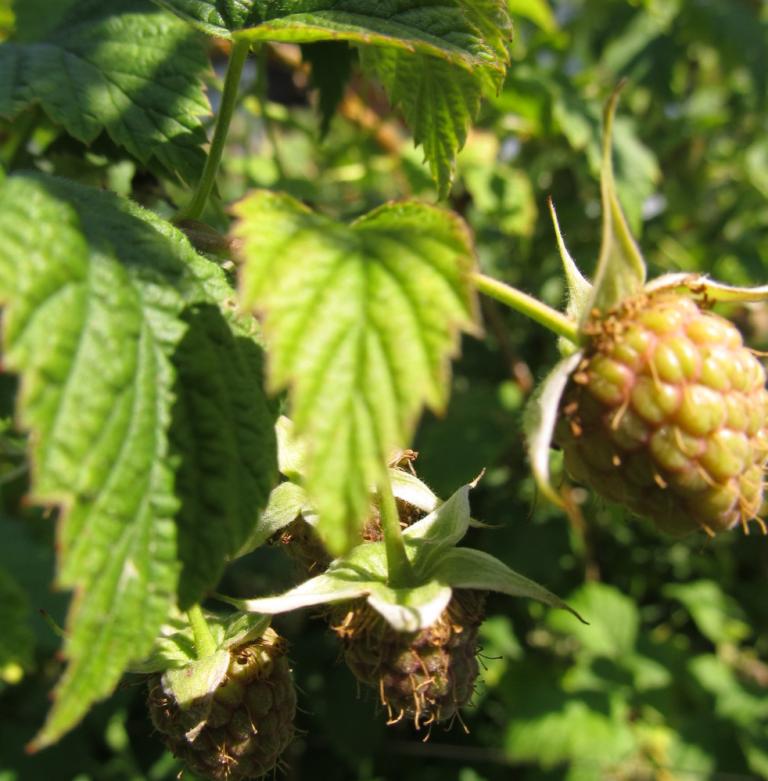 7. Биэ эмийэ. Малина [1, 12]
Колючий кустарник высотой  40-100 см. Ягоды вкусные и полезные. Используется для приготовления варенья, напитков. 
Лечебное свойство: Ягоды используют при простуде и для улучшения аппетита.
16 августа 2019 - сорвал около дома у  бабушки.
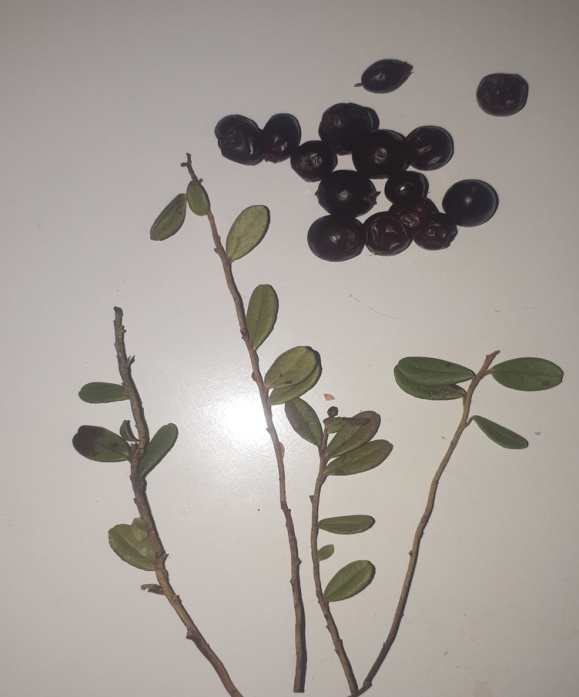 8. Уулаах отон. Брусника  [1, 9]
 Вечнозеленое  растение. Обильно растёт и даёт хорошие урожаи ягод во влажных местах лиственничных деревьев и вдоль кустарников. Высота 5-10 см. Ягоды красные.
Лечебное свойство: Листья употребляют при ревматизме, болезнях суставов и как мочегонное средство. 
Заметка: 20 августа 2020 - сорвал в лесу около дома.
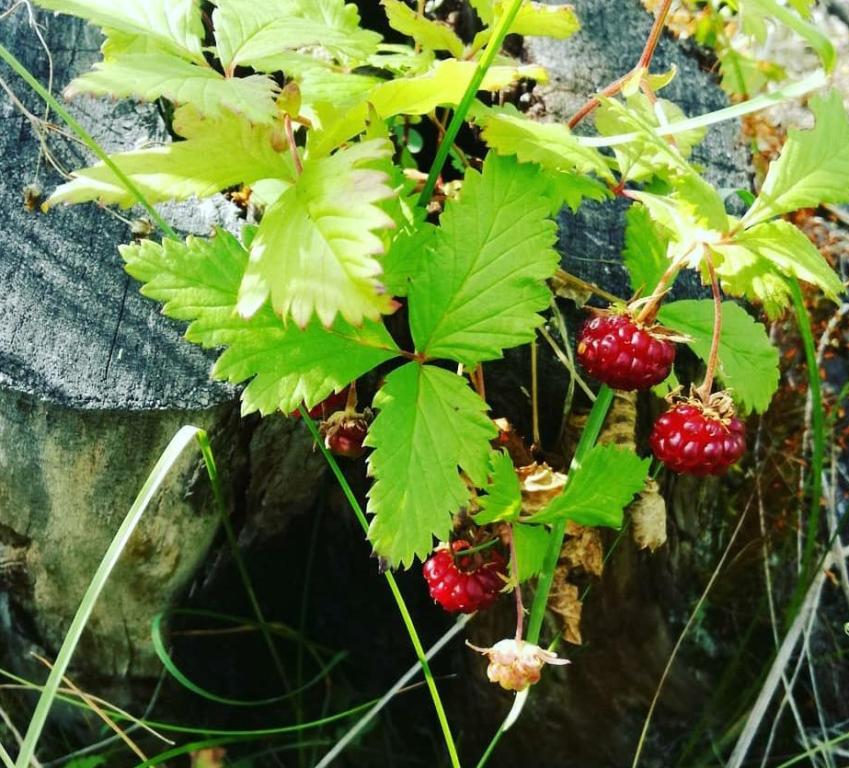 9. Киис тиӊилэ5э. Княженика  [1, 8]
Растёт по берегам рек и озёр. Живёт около 80 лет. Произрастает по сухим местам. Красные ягоды хорошо заметны, съедобны.  Высота 5-10 см. Ягоды вкусные и полезные. 
Лечебное свойство: Ягоды применяются при простуде.
Заметка: 20 июля 2020 г.-  сорвал  около дома бабушки.
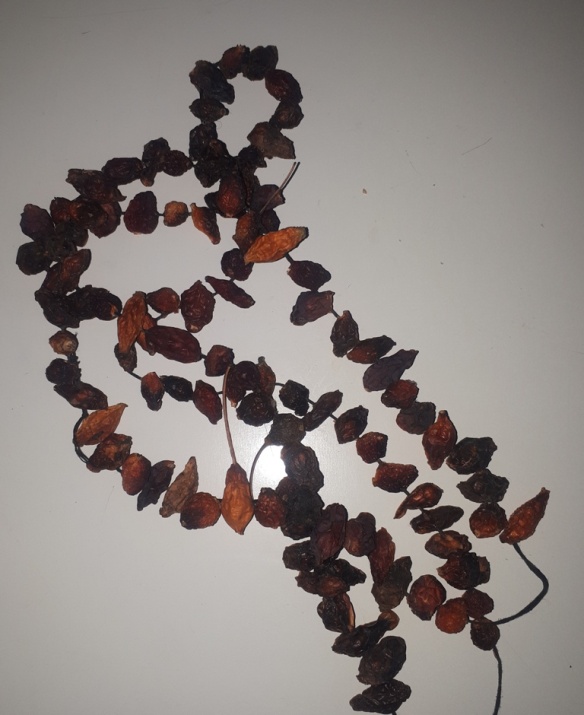 10. ДөлγҺγөн. Шиповник [1, 7]
Произрастает по опушкам лесов. Растение покрыто шипами. Цветки обладают приятным и тонким ароматом. Плоды съедобны, содержат много витаминов А, Р и С. 
Лечебное свойство: Плод используют при простуде и для улучшения аппетита.
Заметка: 15 августа 2020г.- Сорвал в лесу на территории  старой электростанции.
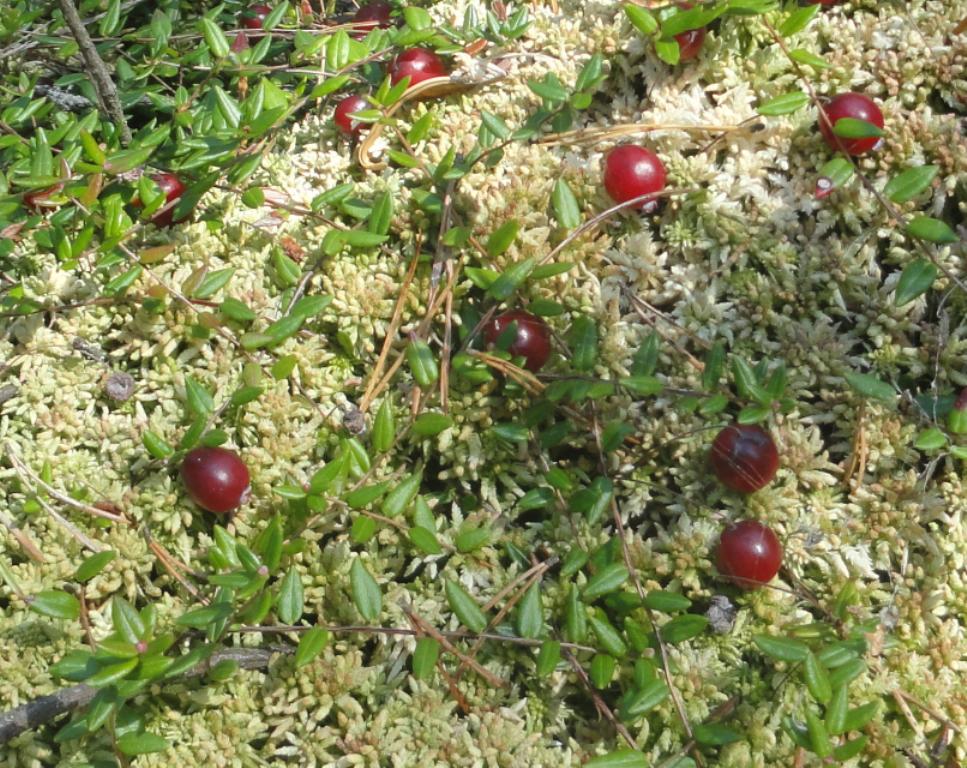 11  Муох отоно, кγлγγкγбэ. Клюква (1, 5)
Небольшой кустарничек с перезимовывающими листьями. Растёт по торфяным болотам. Цветёт в июне. Ягоды созревают в августе. Употребляют как чай. 
Лечебное свойство: Ягоды используют как жаропонижающее средство, а также при цинге. 
Заметка:  24 августа 2019 - сорвал в лесу около дома.
Третий вид.  Деревья
1. Тиит. Лиственница [1, 4]
 Дерево, достигающее в высоту 6-10 м, диаметром 10-30 см. 
Лечебное свойство: Используют иголку, как общее укрепляющее средство.
Заметка:  10  августа 2020- сорвал ветку в лесу около своего  дома.
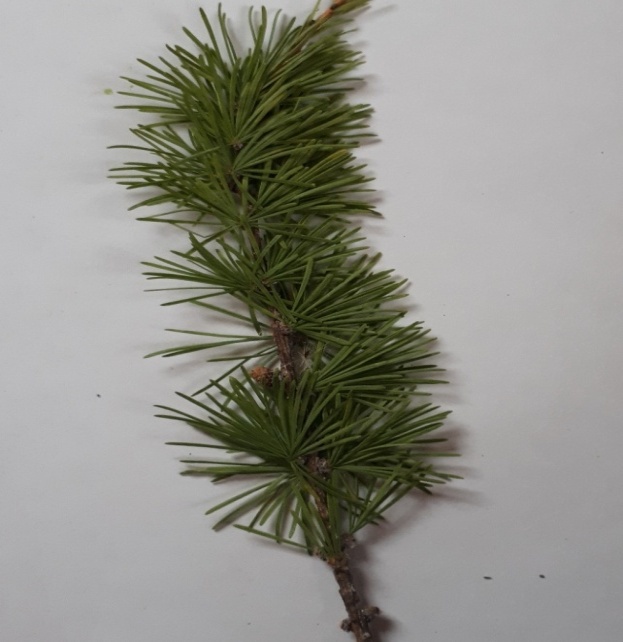 2. Хатың. Береза плосколистная. (2, 128)
	Используют листья, которые только начинают распускаться. 
Лекарственные свойства: Высушенные листья используют  как мочегонное средство и для заживления ран.
Заметка: Сорвал листок 18 июля 2020  в лесу, где растут грибы.
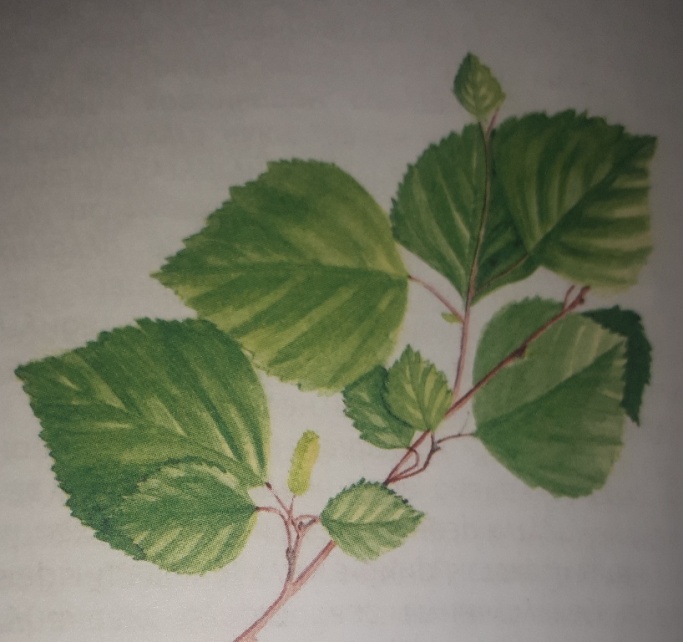 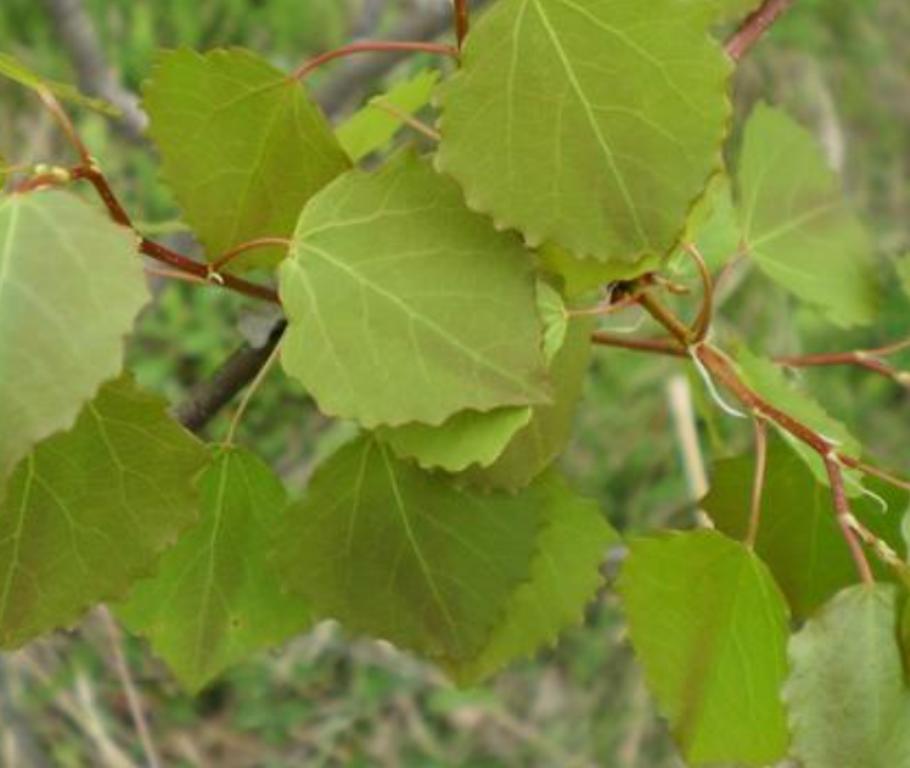 Тэтиң. Осина (2, 102)
	
Лекарственные свойства: Используют кору для лечения боли в зубах и для улучшения пищеварения. Ветки используют, как успокаивающее средство. 
Заметка:  Сорвал листок 10 июля 2020 во дворе Полушкиных.
Вывод

	За 2 года  собрал более 45 растений. Я находил эти растения в лесу около своего дома, на дворе у бабушки Ефимовой А.М., Полушкиной Ю.В.  и на наших сенокосных угодьях «Сайылык» и  «Самныбыт».  Приходил домой с растениями  и сравнивал  с картинками из книг. К сожаленью, лекарственными оказались не все растения, которые я принёс домой. 	Лекарственными  оказались всего 24 растения .  Из них: 
Трав и травянистых растений- 10
Кустарников – 11
Деревьев-3, которые растут на территории с. Сыаганнах.
Использованная литература
В.Н.Винокуров. Растения и животные Якутии.- Якутск: Бичик, 2004.
К.П.Токумова, П.П. Токумов. Төрөөбγт дойдубут эмтээх  үүнээйилэрэ: 3-с таҺаарыы.- Дьокуускай: Бичик, 2019.